Chào mừng thầy cô và các em đến với tiết học
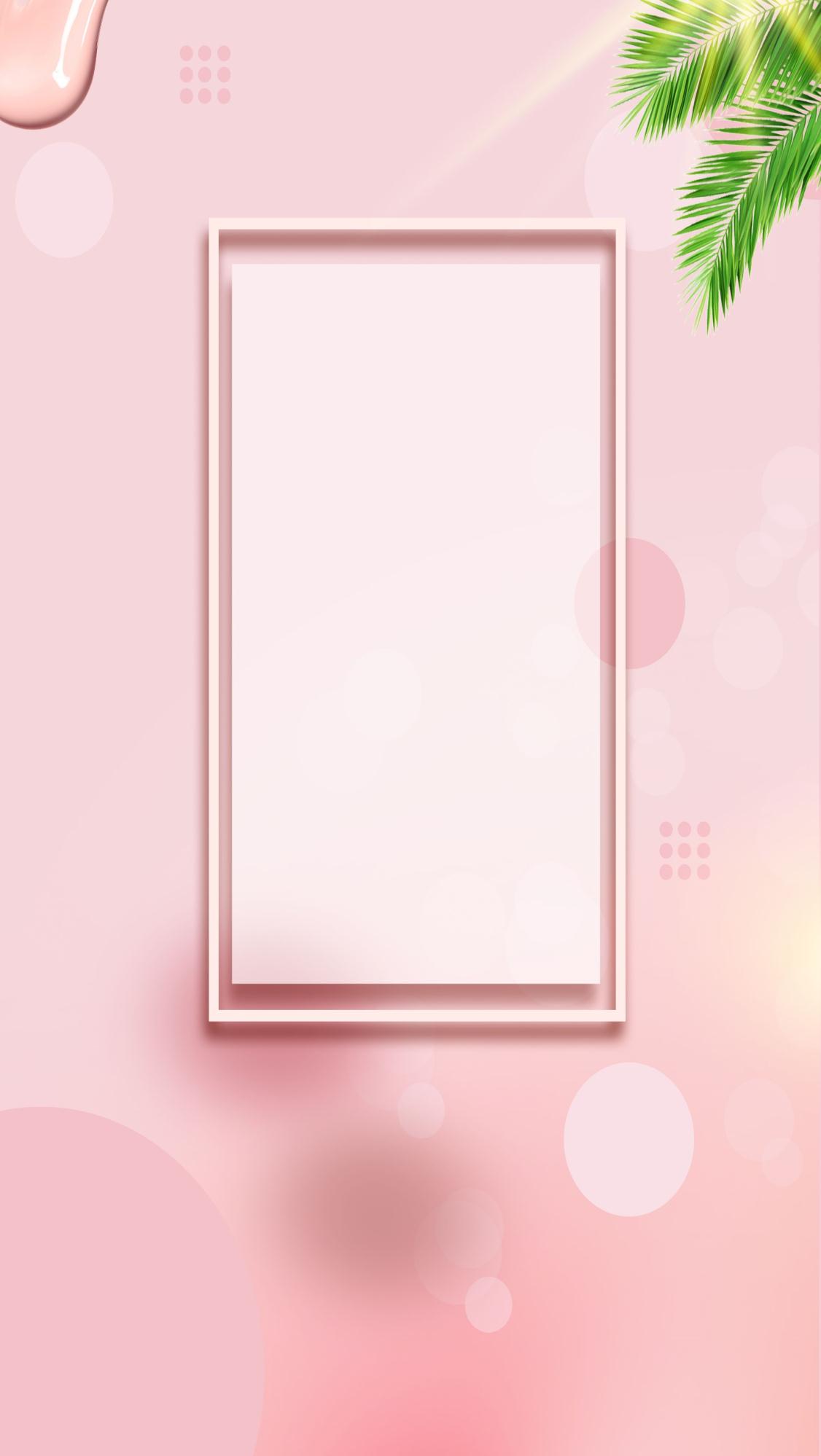 Hoạt động khởi động
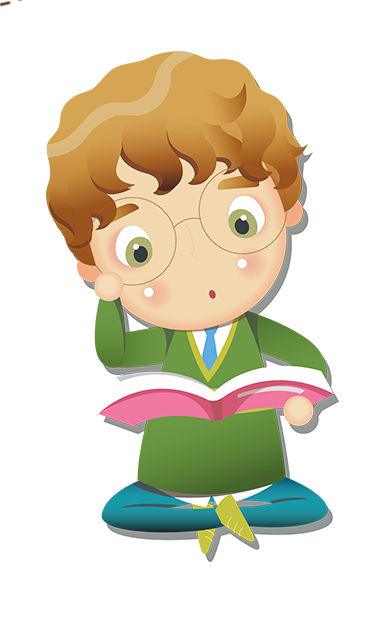 [Speaker Notes: Bài giảng được thiết kế bởi: Phạm Duyên]
non
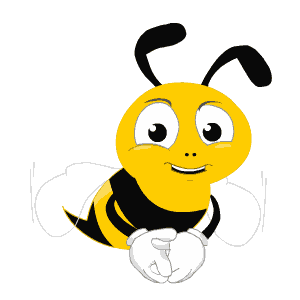 Ong
học
việc
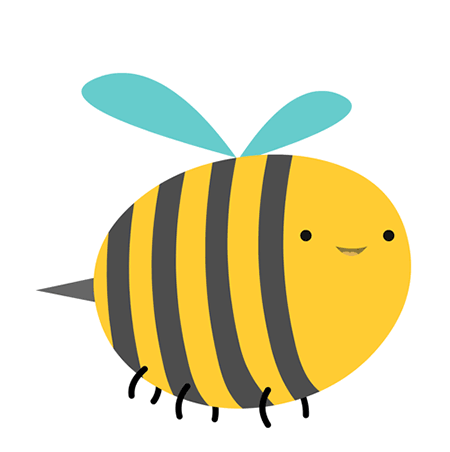 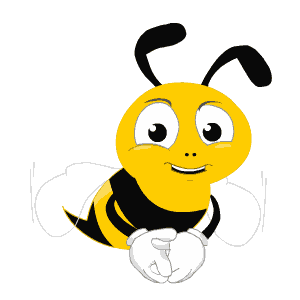 13 - 8 = ?
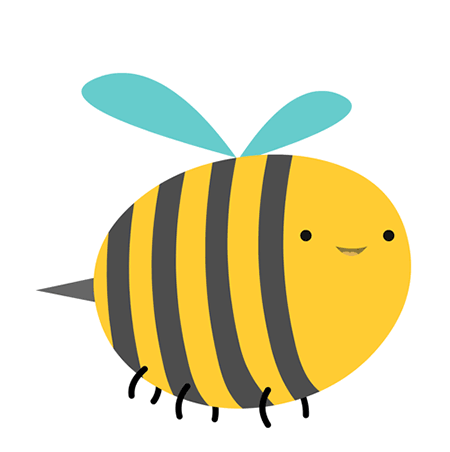 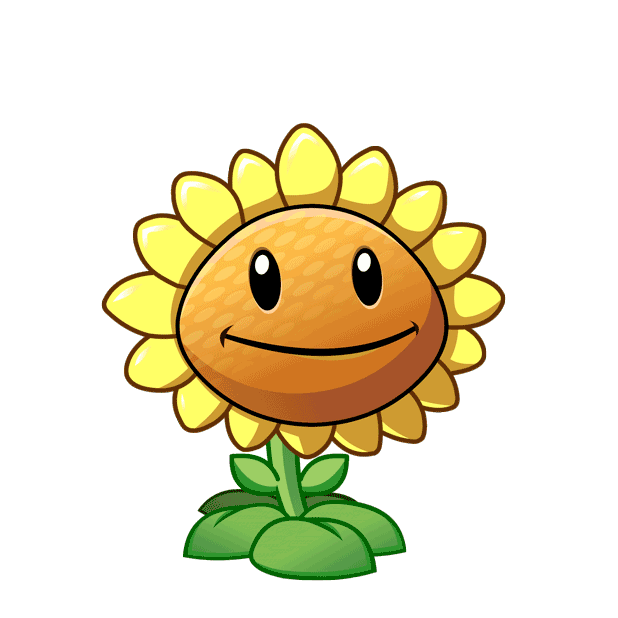 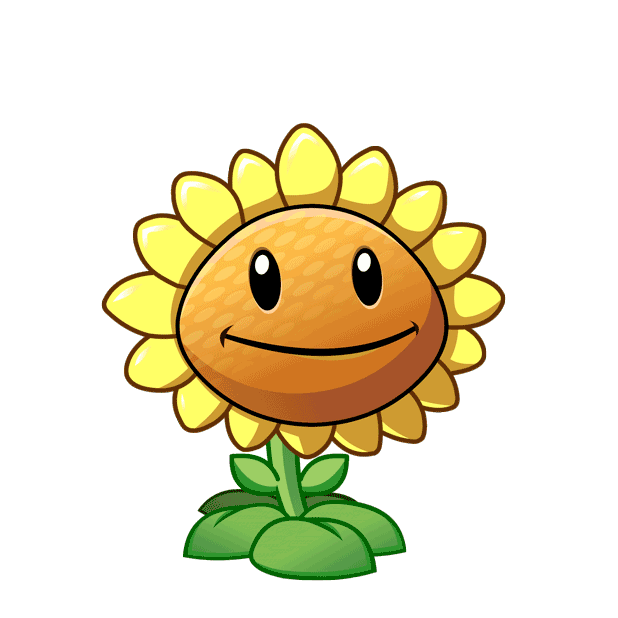 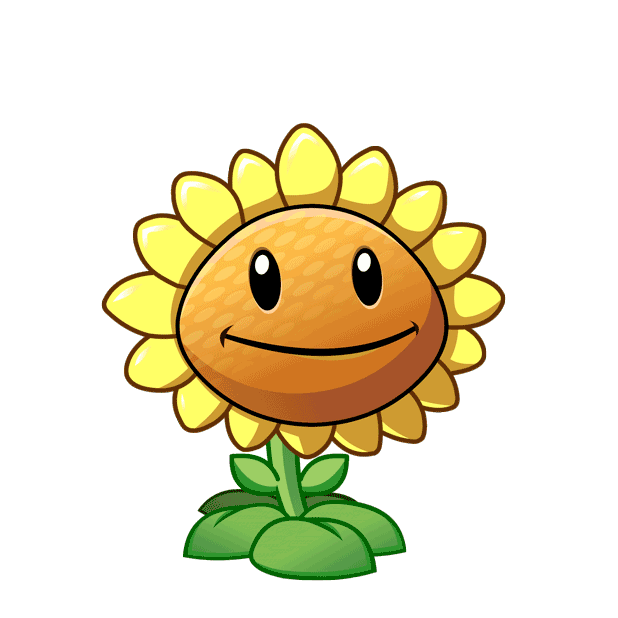 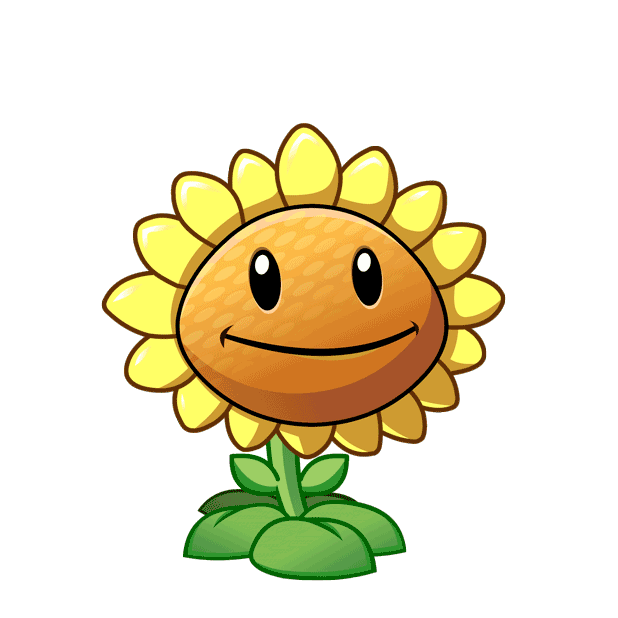 A. 5
B. 7
C. 8
D. 6
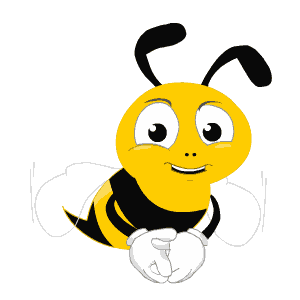 8 + 9 = ?
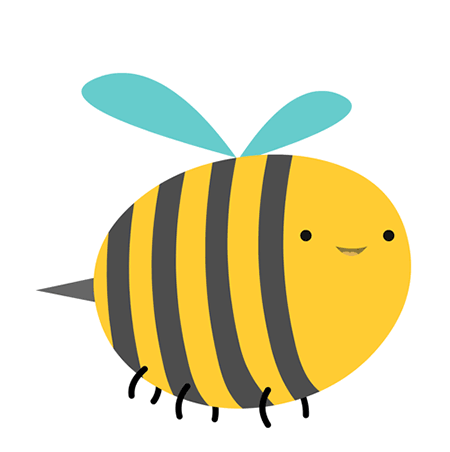 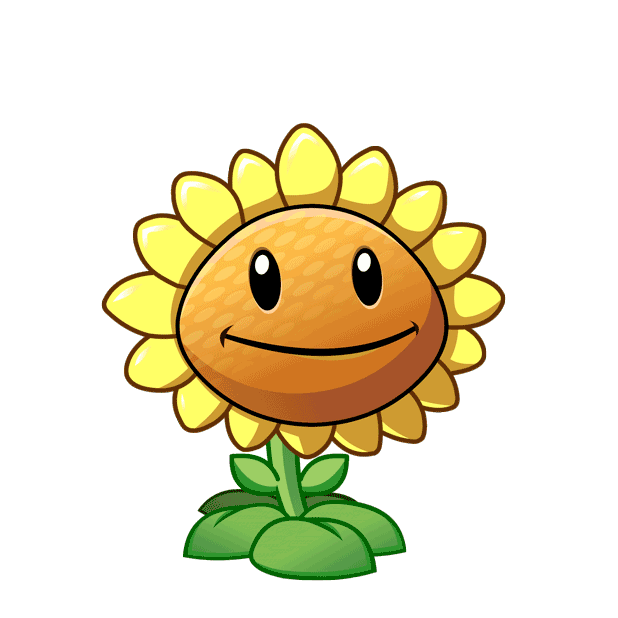 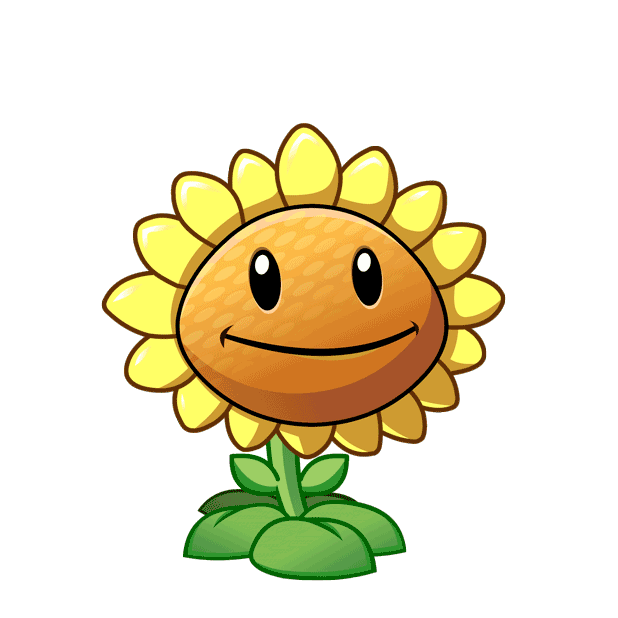 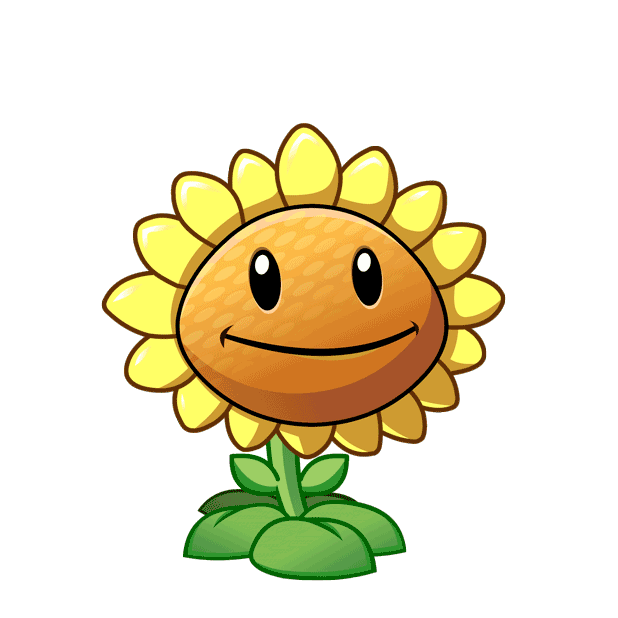 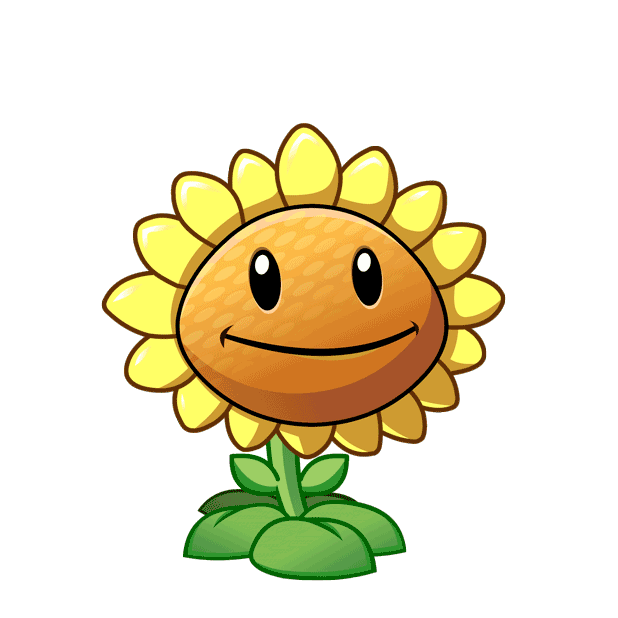 A. 18
B. 17
C. 16
D. 19
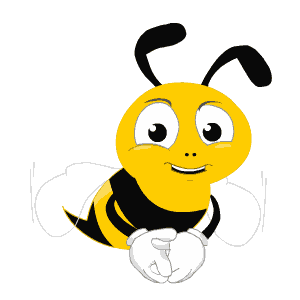 18 - 9 = ?
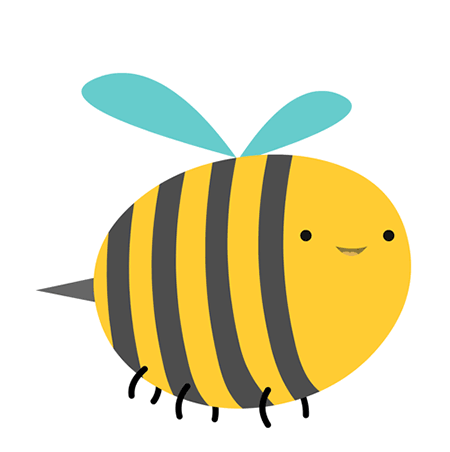 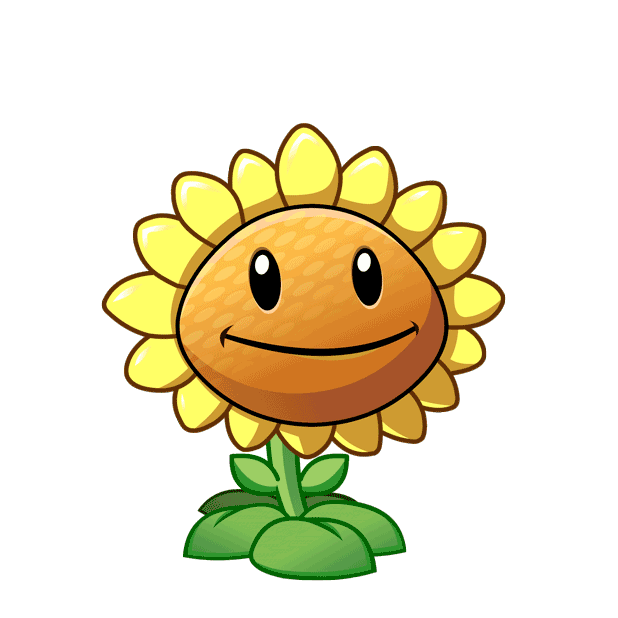 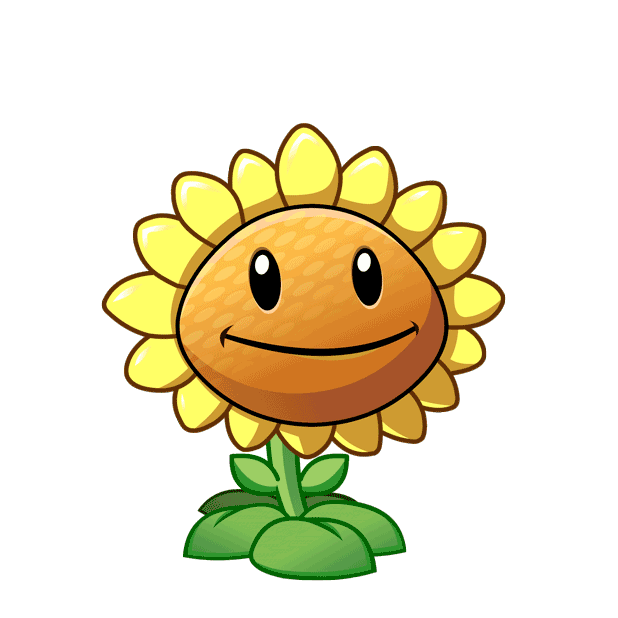 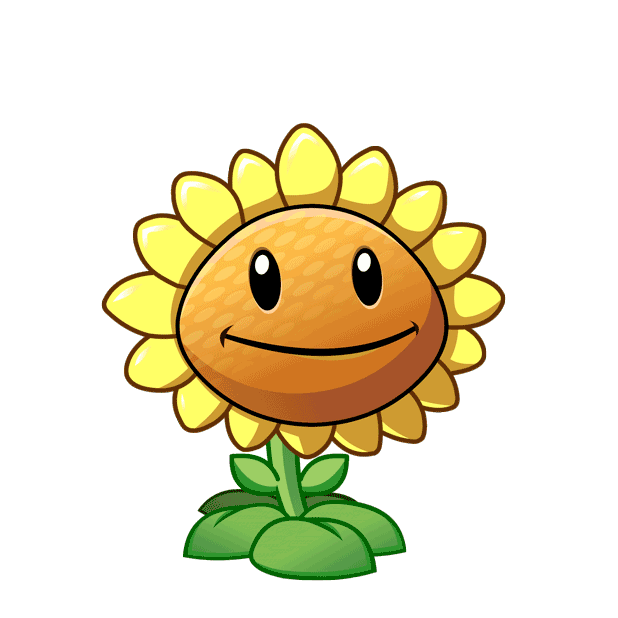 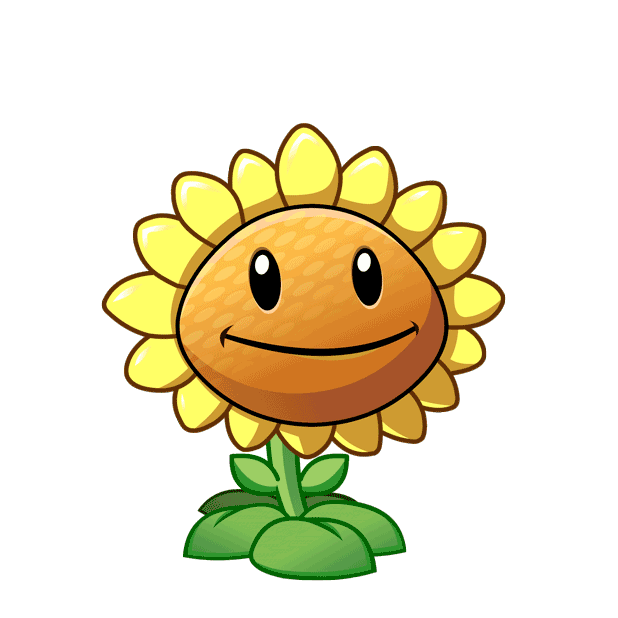 A. 10
B. 9
C. 8
D. 7
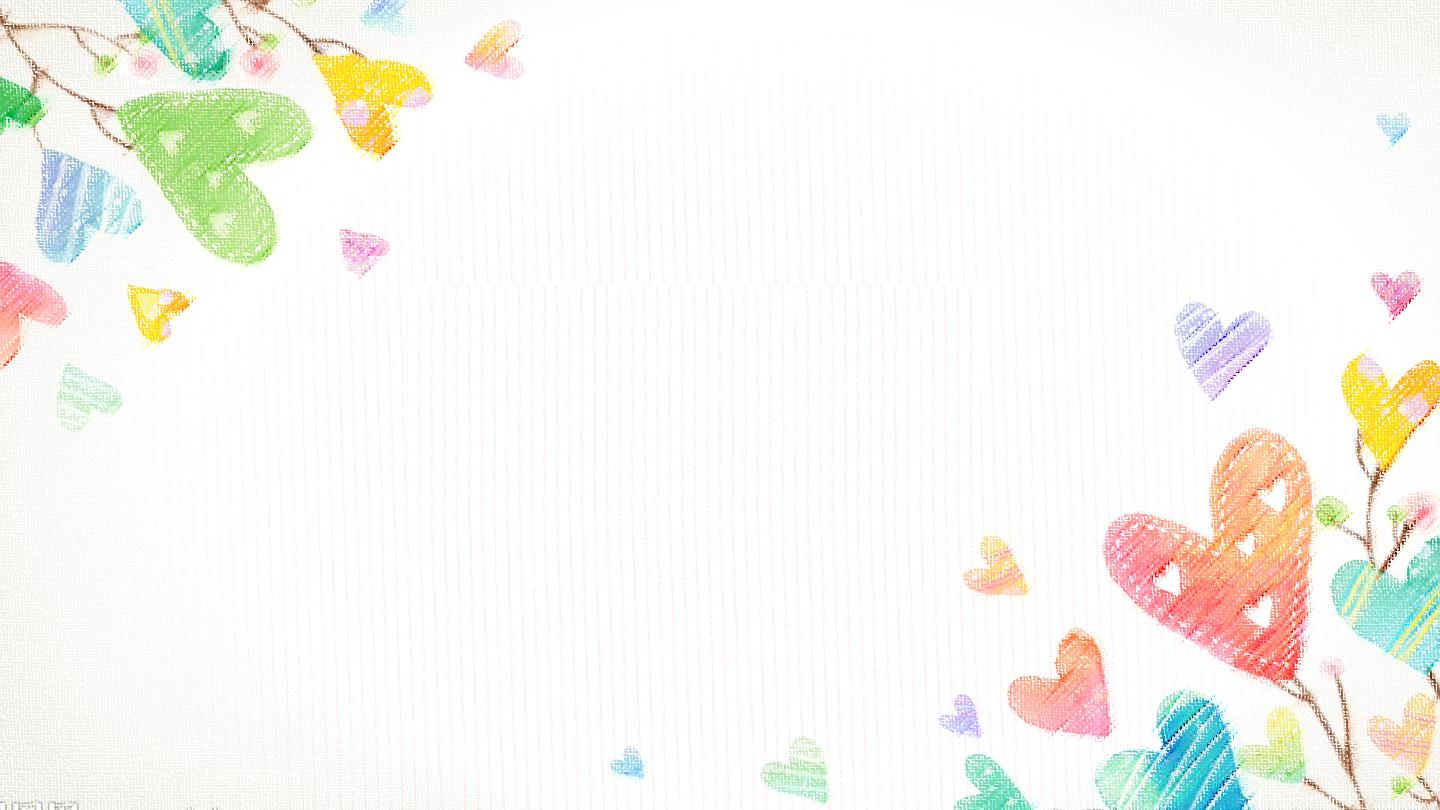 Thứ ba, ngày 20 tháng 12 năm 2022
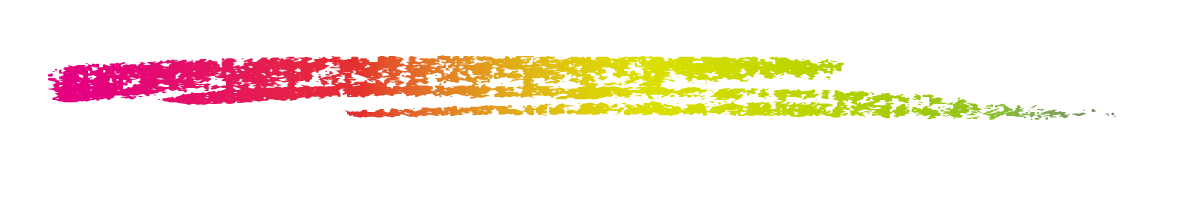 Toán: 
Ôn tập phép cộng, phép trừ  trong phạm vi 100
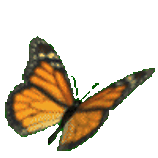 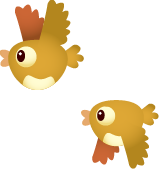 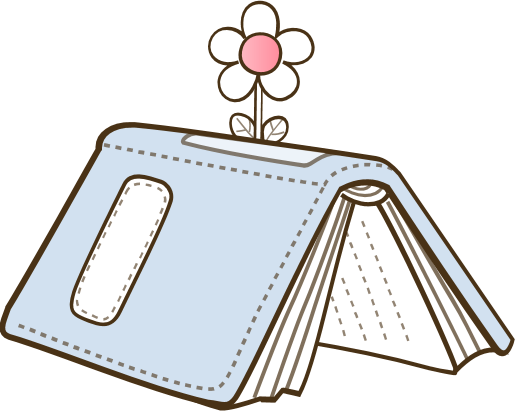 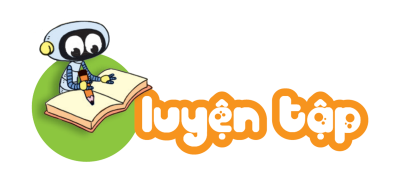 Ôn tập phép cộng, phép trừ
trong phạm vi 100
Hoạt động nhóm
1
Số
a)           ?
b) Những toa nào ghi phép tính có kết quả bé hơn 60?
60
100
30
50
 Toa D và toa E.
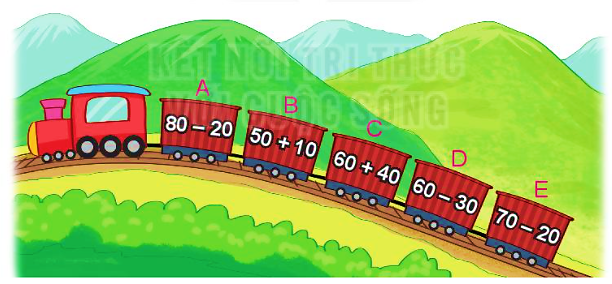 c) Những toa nào ghi phép tính có kết quả lớn hơn 50 và bé hơn 100?
 Toa A và toa B.
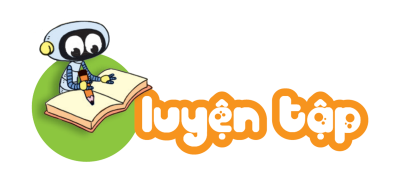 a)
2
Đặt tính rồi tính.
Lấy tổng trừ đi một số hạng thì được kết quả là số hạng còn lại.
35
28
63
b)
63 – 35
91 – 49
63 – 28
91 – 42
28 + 35
42 + 49
28
35
63
28
63
35
42
49
91
42
91
49
+
–
–
–
–
–
49
42
91
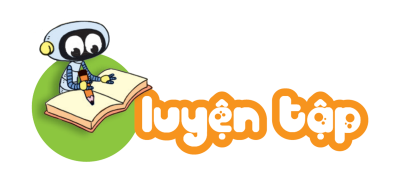 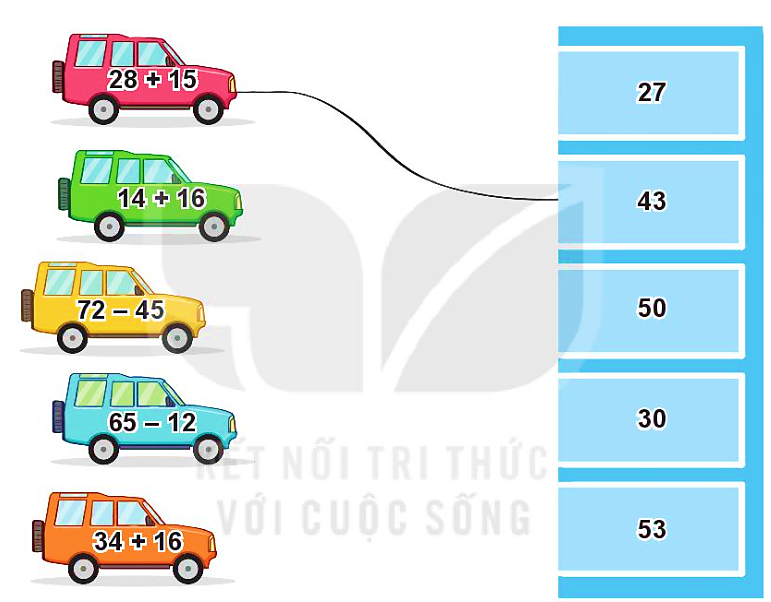 3
Tìm chỗ đỗ cho ô tô.
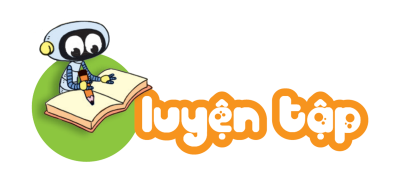 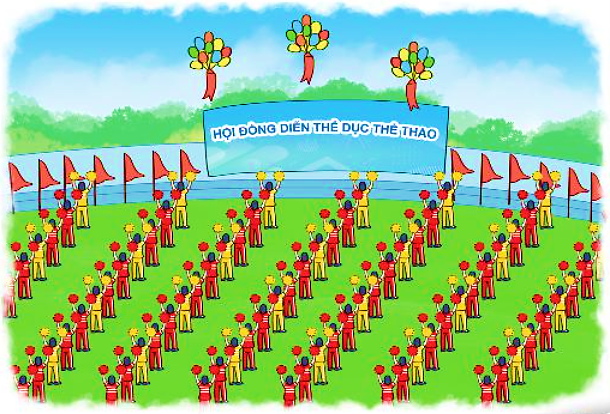 4
Một đội đồng diễn thể dục thể thao gồm có 56 người mặc áo đỏ và 28 người mặc áo vàng. Hỏi đội đồng diễn đó có tất cả bao nhiêu người?
Bài giải
Đội đồng diễn đó có tất cả số người là:
56 + 28 = 84 (người)
Đáp số: 84 người.
Bàn tay vàng
Trò chơi của chúng ta gồm có 3 câu.
Mỗi câu hỏi các em được suy nghĩ và sau khi hết giờ, các em hãy sử dụng bảng để lựa chọn 1 đáp án đúng trong 3 đáp án của câu hỏi.
Bàn tay vàng
Câu 1:
4
5
6
7
2
10
8
1
3
0
9
Bắt đầu
Hết giờ
Chọn câu trả lời đúng:
20 + 30 =……..
A. 50
B. 20
C. 30
Bàn tay vàng
4
5
6
7
2
10
8
1
3
11
14
0
9
12
13
15
Câu 2
Hết giờ
Bắt đầu
Chọn câu trả lời đúng:
44 - 19 = …..
A. 15
B.  25
C.  35
Bàn tay vàng
4
5
6
7
2
10
8
1
20
18
3
11
14
16
19
0
9
12
13
15
17
Câu 3
Hết giờ
Bắt đầu
Chọn câu trả lời đúng:
35 + 26 – 6 =……
A. 66
B.  61
C.  55
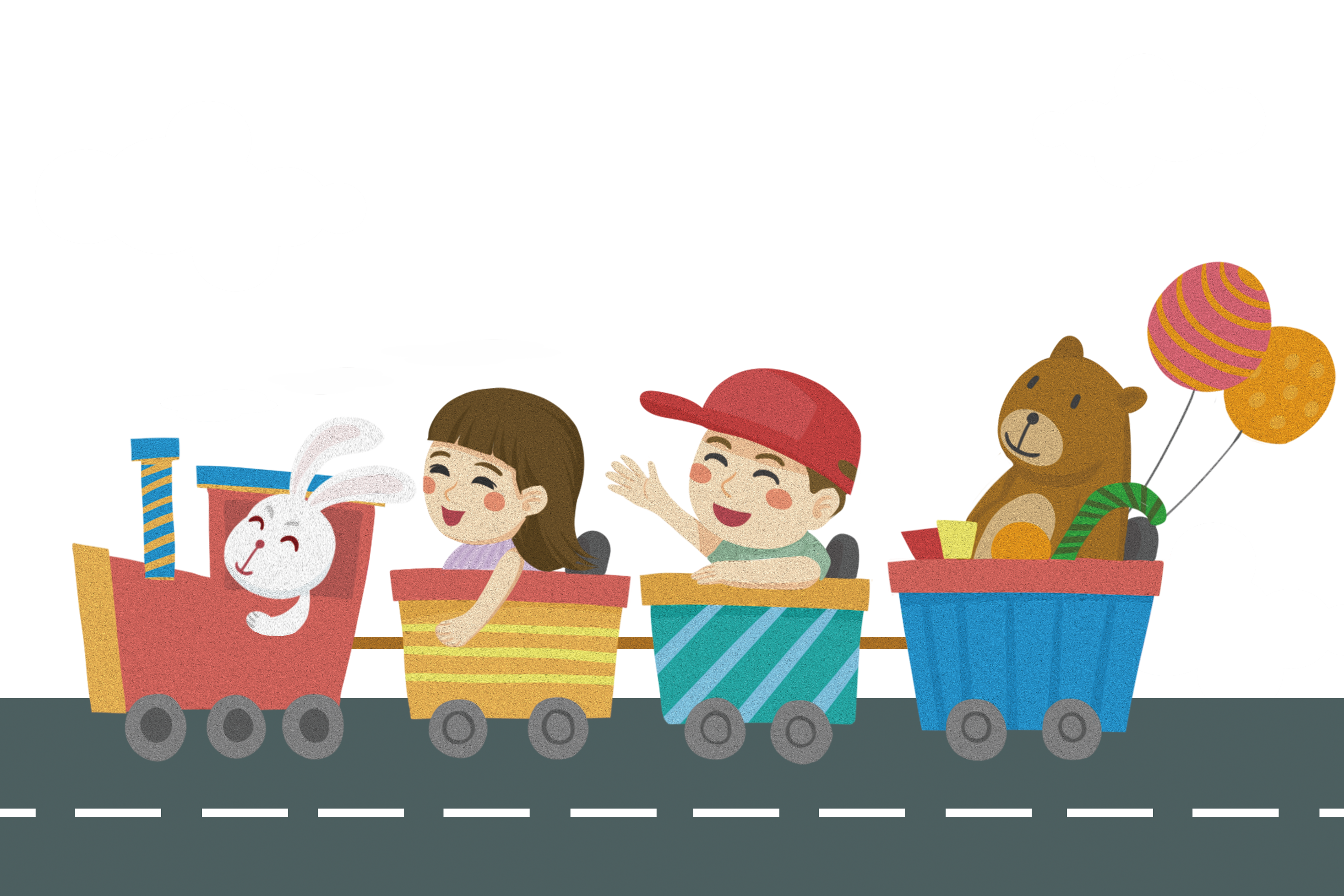 CẢM ƠN QUÝ THẦY CÔ VÀ CÁC EM